Применение системно-деятельного подхода при подготовке к ГИА на уроках географии
Я слышу - и забываю
Я вижу - и запоминаю
Я делаю - и понимаю
Китайская мудрость
Цели современной школы:
На уроках географии:
Обогащение знаниями;
Создать условия для развития личности;
практическое применение теоретических знаний;
Овладение способами деятельности;
самостоятельное получение новых зна­ний, необходимых для решения поставленных задач.
Воспитать самостоятельность и ответственность
Системно – деятельностный подход
Самостоятельное использование системы заданий и упражнений на уроке:
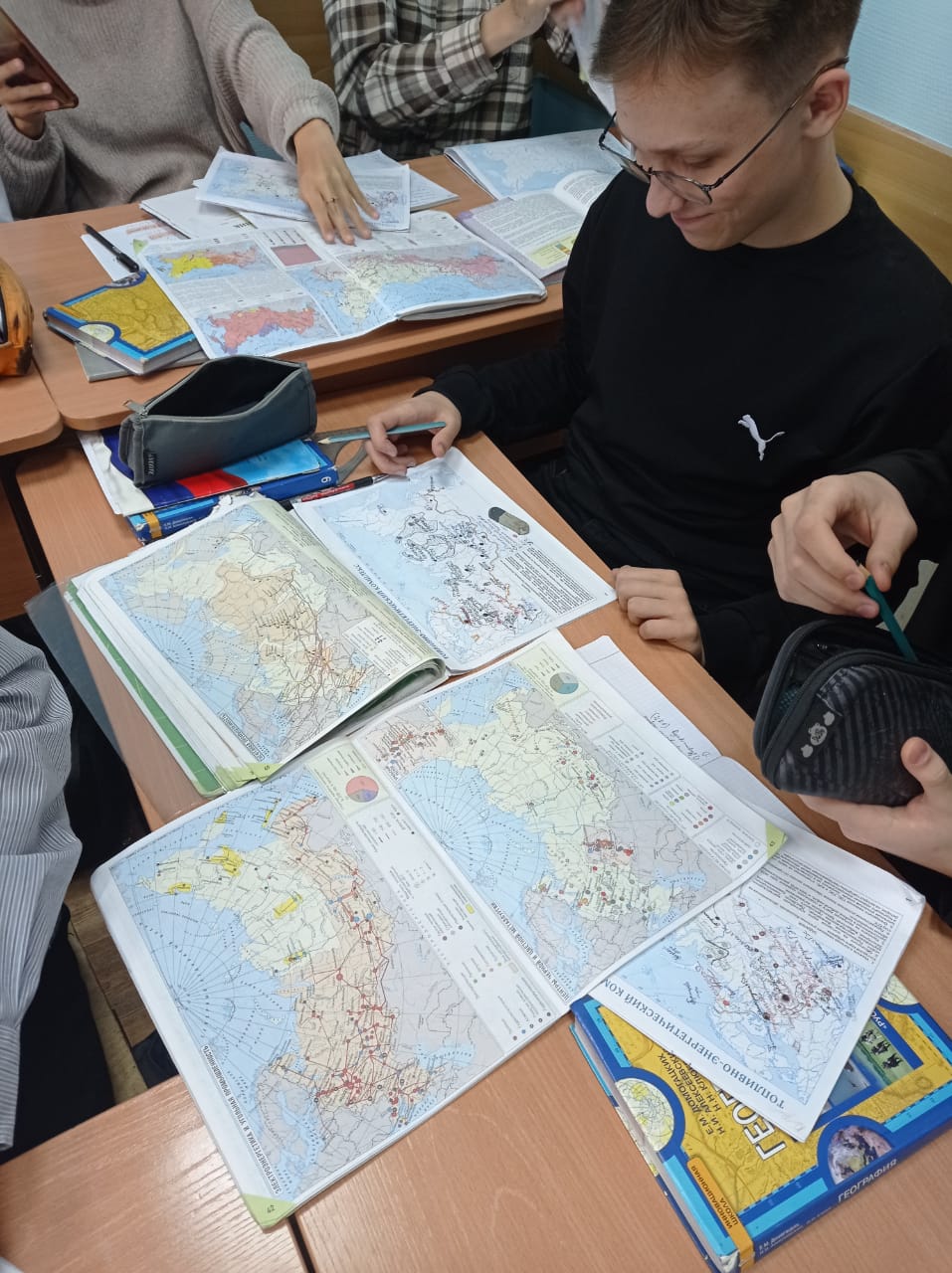 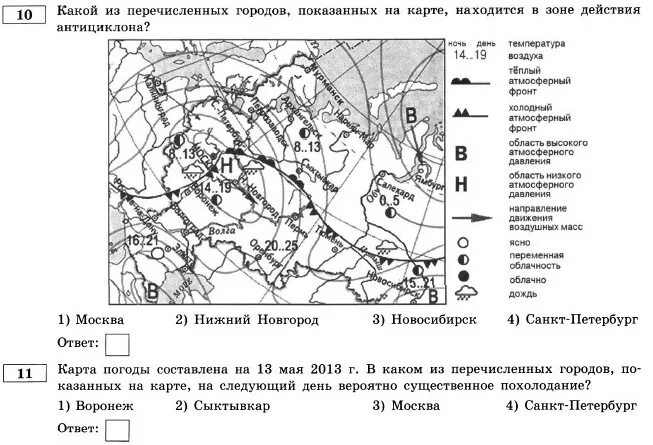 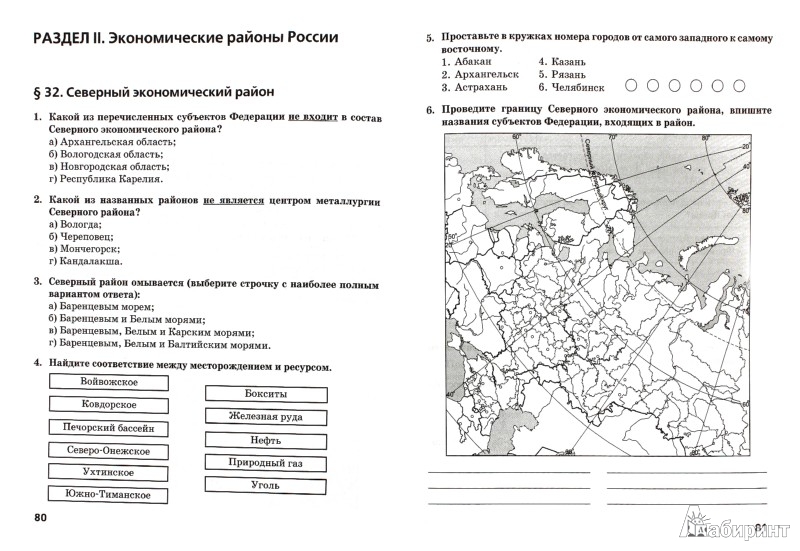 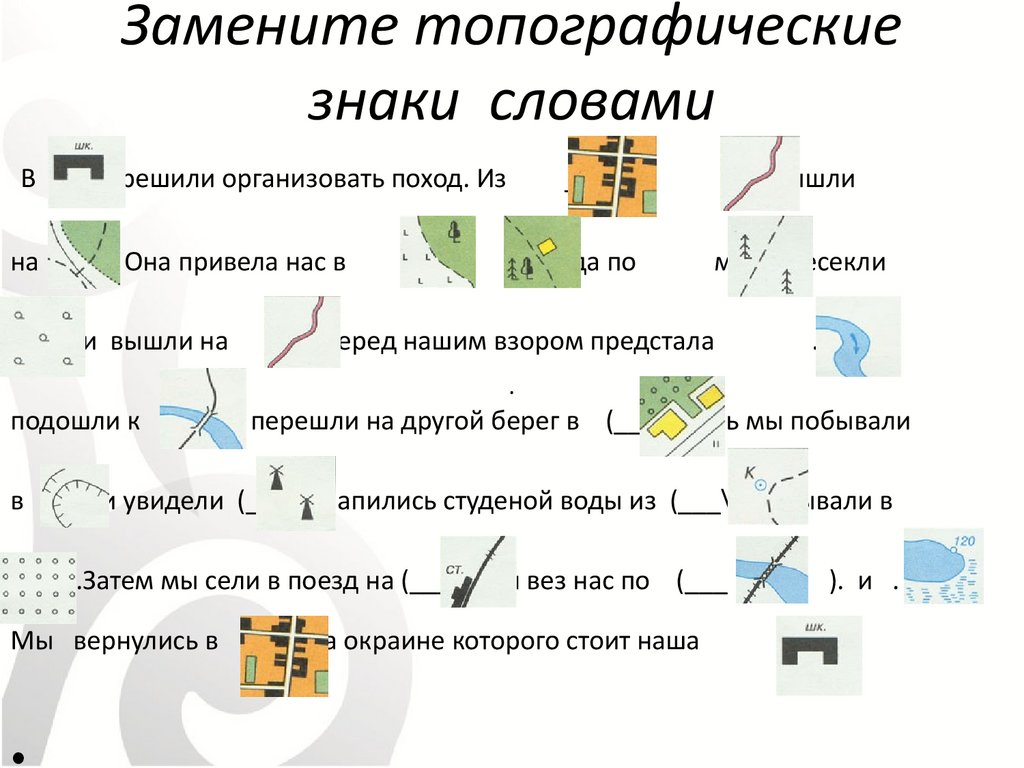 Дидактические принципы системно-деятельностного подхода:
Принцип деятельности
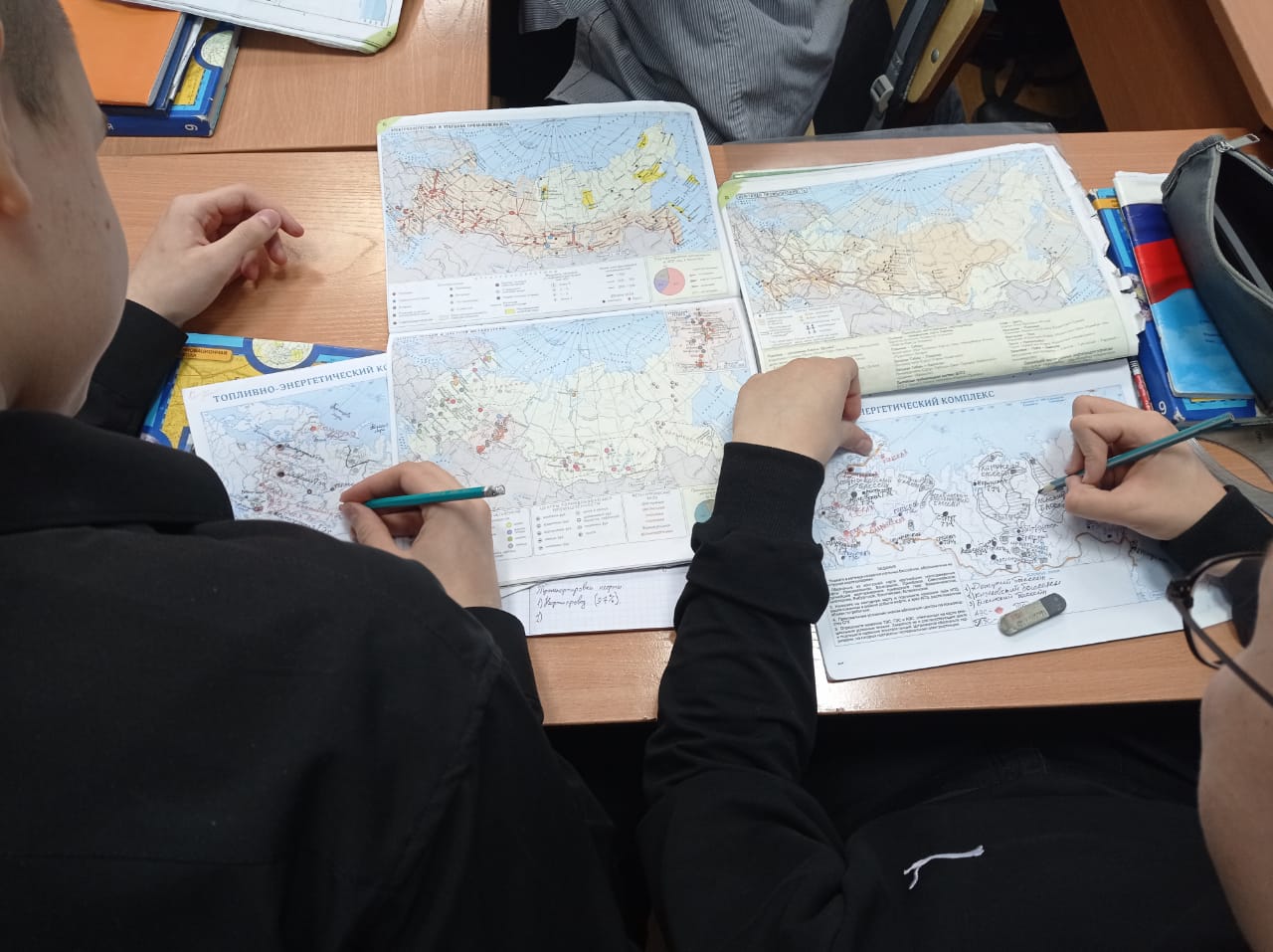 Принцип непрерывности
Принцип целостности
Принцип минимакса
Принцип психологической комфортности
Принцип вариативности
Принцип творчества
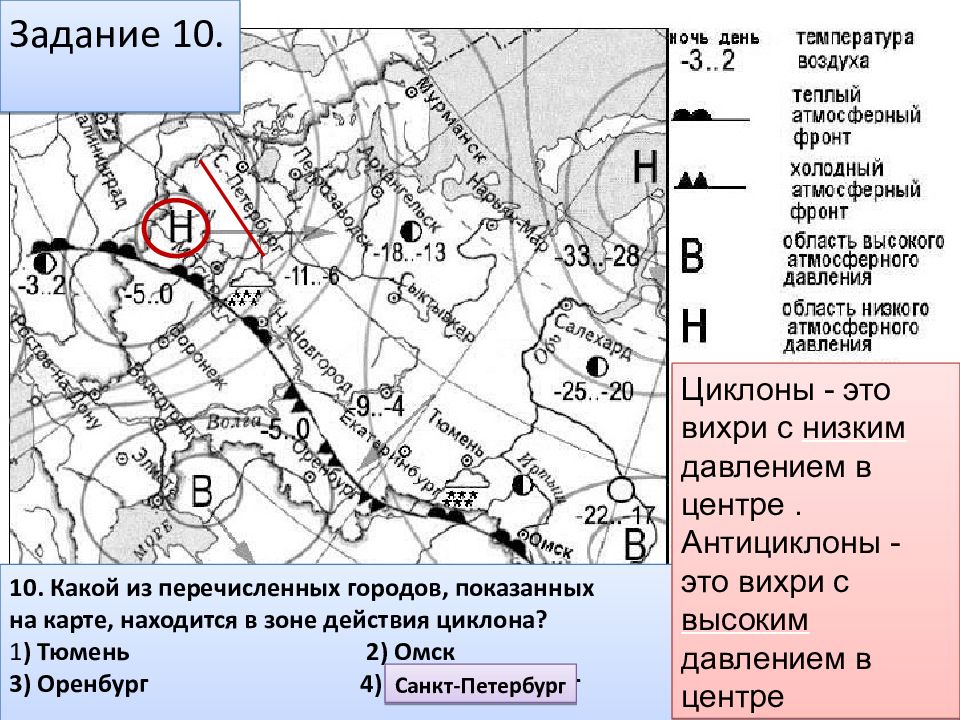 Примеры заданий:
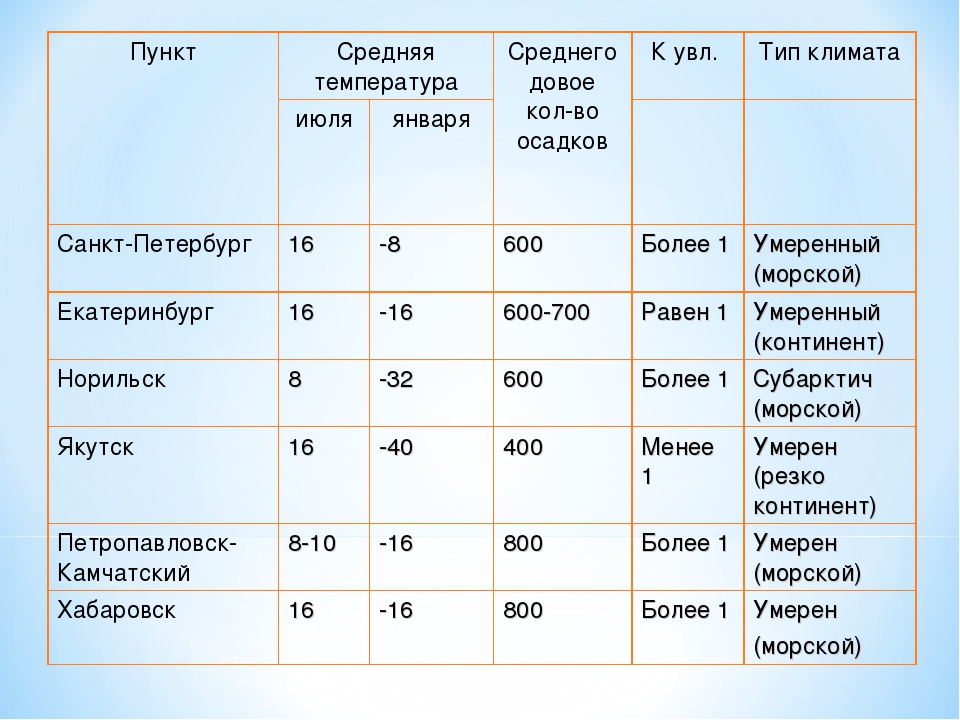 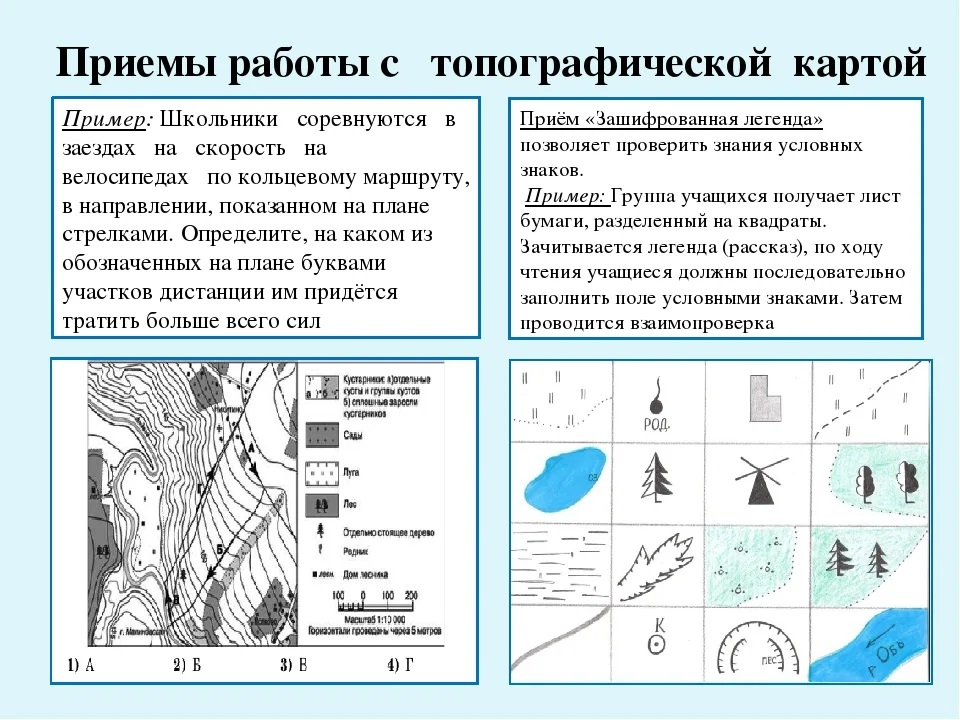 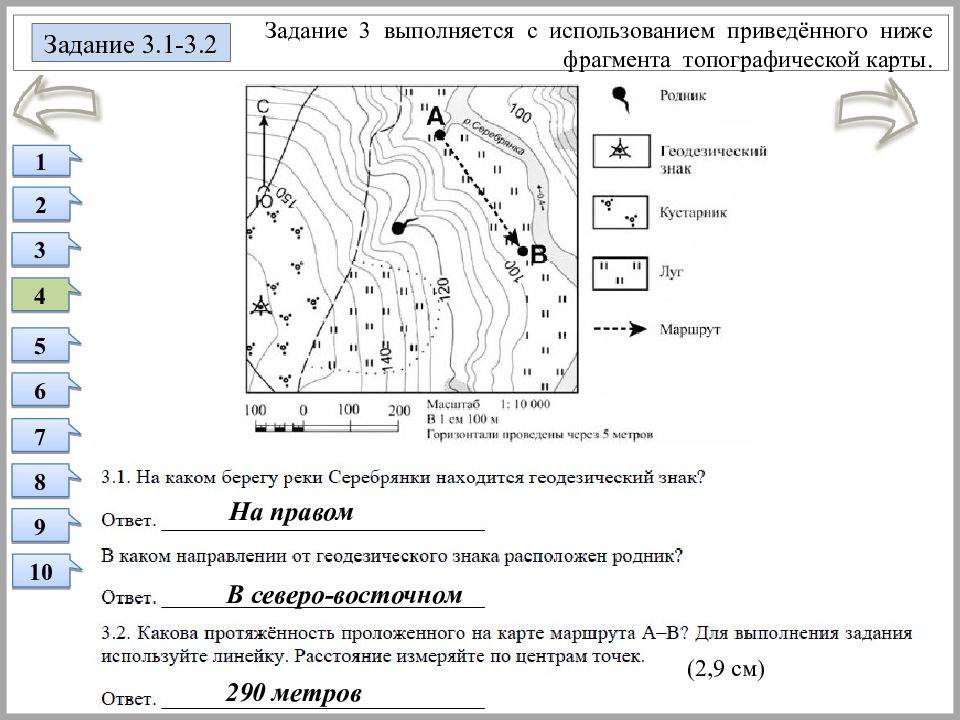 Преимущества системно-деятельностного подхода в преподавании географии:
Изменяется характер обучения от заучивания понятий к их познанию.
Сокращается время, необходимое для изучения материала.
Развивается мотивационно-ценностная сфера личности.
Формируется осознанная познавательная мо­тивация.
Реализуются развивающие цели урока.
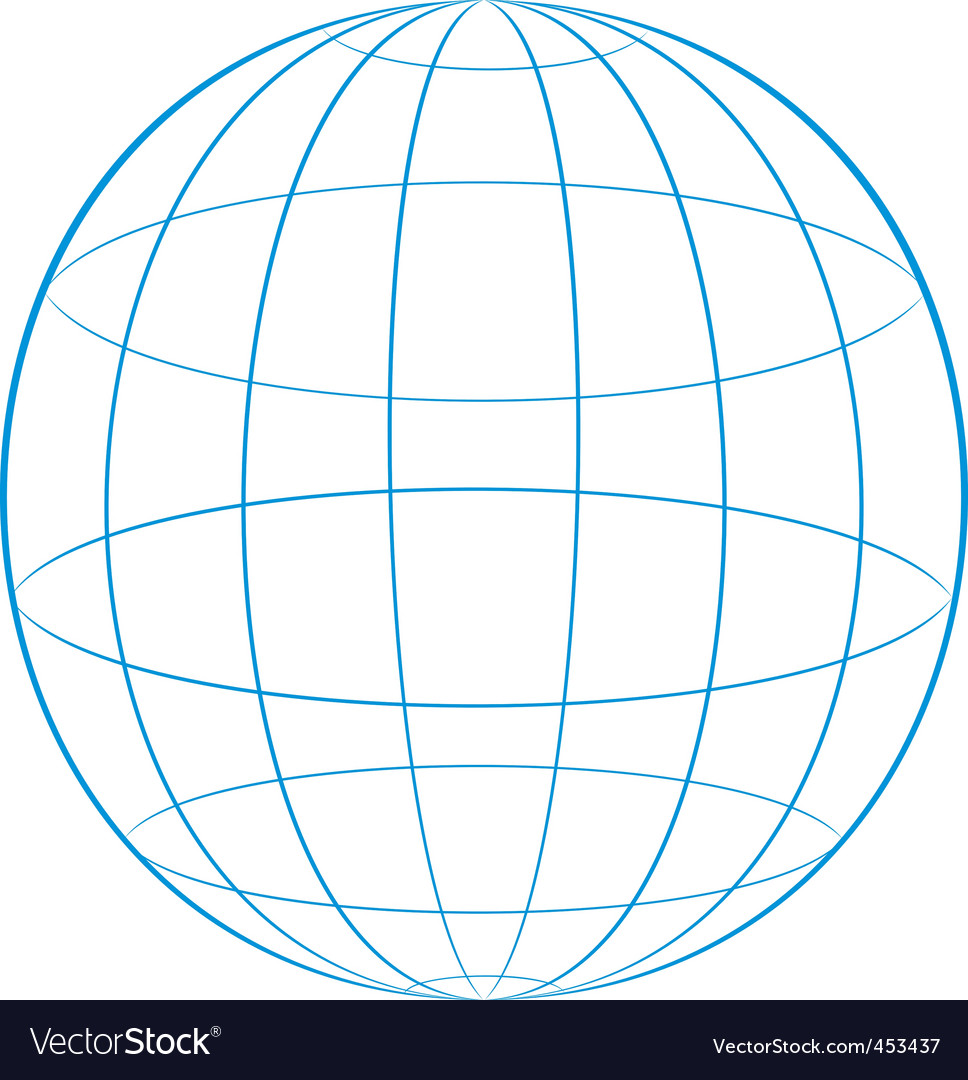 «Человек достигнет результата, только делая что-то сам...» 
Александр Пятигорский, русский философ